INTERNATIONAL FISCAL ASSOCIATION

EASTERN REGION CHAPTER
WEALTH AND ESTATE PLANNING BY GLOBAL FAMILIES
ON 3rd JULY, 2015

- BY SUSHIL LAKHANI
Current Scenario - Attack on Tax Planning
A. OECD initiatives
Base Erosion and Profit Shifting (BEPS) – (Action Plan 2 - Neutralizing the Effects of Hybrid Mismatch Arrangements )
Automatic Exchange of Information Standard – (India has signed Multilateral Treaty)
Offshore locations such as BVI, Cayman, Seychelles and the likes are being avoided and entities in those jurisdictions are being liquidated in favor of midshore jurisdictions like Singapore and Hongkong.
B. EU proposals to establish public registers of "ultimate beneficial owners" of corporate and other legal entities, including trusts.
03/07/2015
Sushil Lakhani
2
Current Scenario - Attack on Tax Planning
C. UK Govt’s Initiatives
Diverted Profit Tax
Disclosure of Tax Avoidance Schemes

D. US Govt’s Initiatives
Foreign Account Tax Compliance Act (FATCA)
Prevention of Tax Inversion
Voluntary Disclosure Scheme

E. India’s Initiatives
General Anti Avoidance Rules
Tax Exchange Information Agreements
03/07/2015
Sushil Lakhani
3
Current Scenario - Attack on Tax Planning
F. Other Countries 
Irish Govt’s initiatives to end ‘Double Irish Sandwich’

Slovakia Govt’s Anti-shell Company Law

Chinese, Indonesian and other countries’ anti-avoidance rules targeting letterbox entities are adding to that effect.

Singapore has already developed a domestic practice to question passive investment holding companies as to their entitlement to a certificate of residence.
03/07/2015
Sushil Lakhani
4
Objectives of Wealth and Estate Planning
Save Estate Duty, Wealth Tax, Income Tax, Generation Skipping Tax, Gift Tax etc.

Asset Protection

Smooth Succession and leaving a legacy for the next generation
03/07/2015
Sushil Lakhani
5
Select Wealth and Succession Planning Techniques
For Residents - 
Wills
Trusts in India – Specific and Discretionary
Family Arrangements
One Person Companies
For Non Residents and Returning Indians
Offshore Trusts
Mirror Trusts
Offshore Holding Company
Foundations
Insurance Policies
Foreign Hybrid Entities
03/07/2015
Sushil Lakhani
6
TRUST AS A TOOL OF TAX PLANNING
Advantages of Private Trust
Bankruptcy remote quo Settlor – Trust property does not vest in t he settlor, hence cannot be attached
  Avoidance of Estate Duty – Inheritance of Tax (At present in India both the levies are not applicable)
Inheritance Planning – Flexibility in transfer of assets  among legal heir
Dispute among legal heir can be avoided by creating Trust
Protect assets with assured income for incapacitate or handicapped family members or senior citizens
Tax planning to reduce Tax Liability
Avoidance of Probate
Protecting the interest of daughters and lady members of the family against future uncertainty
03/07/2015
Sushil Lakhani
8
Types of Trusts
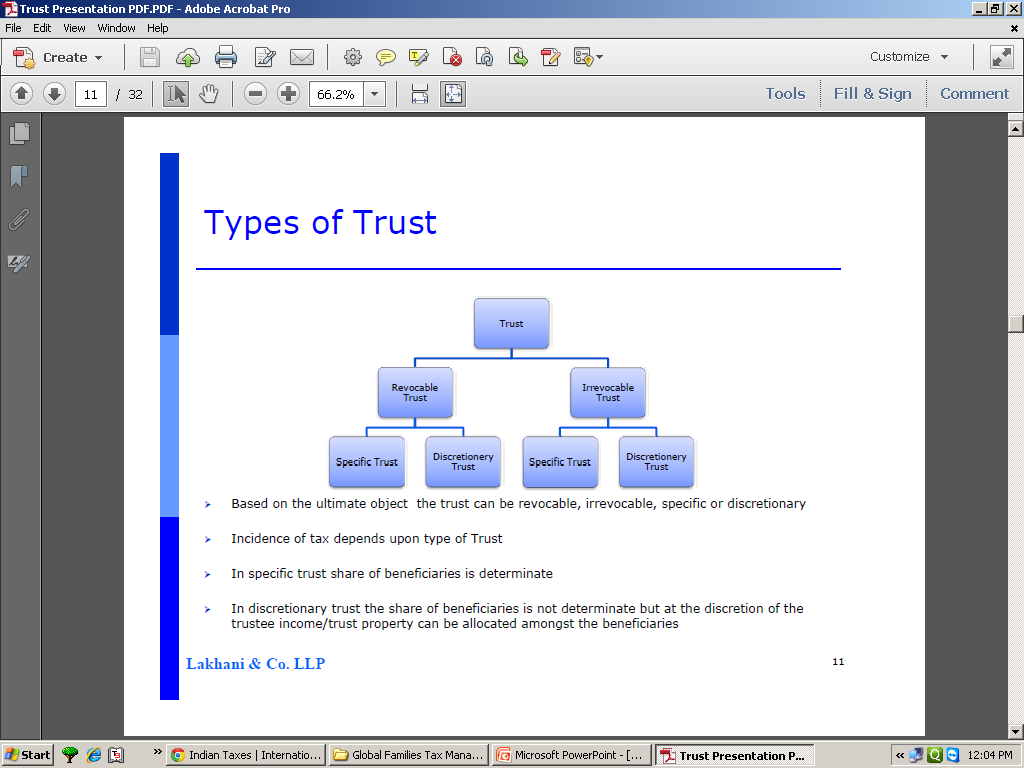 Based on the ultimate object the trust can be revocable, irrevocable, specific or discretionary
Incidence on tax depends upon the type of trust
In specific trust share of beneficiaries is determinate
In discretionary trust the share of the beneficiaries is not determinate but at the discretion of the trustee income/trust property can be allotted amongst the beneficiaries
( A trust may be discretionary for income and specific for corpus)
03/07/2015
Sushil Lakhani
9
Types of Trusts
Accumulation trust:
Trustees are empowered to accumulate the annual income from the trust property, without spending or dividing the surplus income amongst beneficiaries for certain period, but to distribute/divide the income as well as trust fund amongst beneficiaries only at the end

Non-accumulation trust:
The Trustees are required to apply the income for the beneficiaries every year as per the terms of the trust
03/07/2015
Sushil Lakhani
10
Peculiar features of an Offshore Trust
Offshore trusts means trust formed outside India. 


Generally such trusts are formed in jurisdictions which have no or low taxes. 

Many of such jurisdictions also have the option of choosing the appropriate law, of any other country, for the purpose of governing the respective trust. 

For instance, a Trust formed in Mauritius may opt to be governed by the UK law of Trusts.
03/07/2015
Sushil Lakhani
11
Offshore Trust, A Typical Structure
Settlor/Grantor
Prescribes the objective of trust & its conditions, functions of trustee, Protector/s & appoints beneficiary/ies
Letter of Wishes
Trust Deed
Protector
Trustee/s controls the assets
Trust
A guide to the Trustee
Trust Assets
Beneficiary/ies
03/07/2015
Sushil Lakhani
12
Peculiar features of an Offshore Trust
Protector 
Appointed by the Settlor / his nominee to ensure that the trust is functioning as per the directions given.

 Wide powers including replacement of trustee.

 The appointment of the protector can be through the trust deed itself or by way of issue of a side letter by the Settlor to the trustee.

 The appointment of Protector is optional and is possible only if permitted by the respective governing law.
03/07/2015
Sushil Lakhani
13
Peculiar features of an Offshore Trust
Letter of wishes 
Letter issued to the trustees giving a broad intention of the Settlor to be kept in mind while accumulating / distributing the trust property / income. 

Such letter may not be legally binding on the trustees, but the trustees will need strong reasons to deviate from the same.

 Besides, depending on circumstances, the letter of wishes can be amended at any time by the Settlor.
03/07/2015
Sushil Lakhani
14
Residential status of Trusts – Connecting Factors
03/07/2015
Sushil Lakhani
15
Certain Other FEMA Issues w.r.t. Trusts
Payment to a Non Resident by an Indian Resident
An Indian resident cannot create an interest in favour of a non resident.  Thus if an Indian Resident wants to create a trust wherein non residents are beneficiaries, it requires prior approval of  the RBI.

An Indian Resident is permitted to remit upto US$ 250,000 per year under the LRS and can use this to create an offshore trust.

The above restrictions will affect settlement of assets by Indian residents in an Indian or foreign trust with non-resident beneficiaries.
03/07/2015
Sushil Lakhani
16
FEMA Implication – Offshore Discretionary Trust
FUNDING OF OFFSHORE DISCRETIONARY TRUST BY RESIDENT SETTLOR – AN EXAMPLE
Direct remittance to settle Offshore Trust
Transfer to Offshore Trust from overseas bank a/c opened by using LRS
Loan by Resident to Offshore Trust
No alteration of Resident’s Assets outside India
Alteration of Resident’s Assets outside India
Alteration of Resident’s Assets outside India
Not a Capital account transaction under FEMA
Capital account transaction under FEMA
Capital account transaction under FEMA
Gift / Donation under LRS

Current A/c. transaction
FEMA 1 –  Schedule 1

Not specified as permissible transaction
FEMA 1 – Schedule 1 

Permissible transaction – Declaration to RBI required
03/07/2015
Sushil Lakhani
17
Certain Other FEMA Issues w.r.t. Trusts
Payment to an Indian Resident by a Non Resident

If an Indian resident becomes entitled to any sum abroad, he is required to remit the same to India within a specified time. He cannot retain the same abroad.

Unincorporated entities cannot invest in India. Assuming that a trust is a person, it is an unincorporated entity and is not eligible to invest in India
03/07/2015
Sushil Lakhani
18
Certain Other FEMA Issues w.r.t. Trusts
Returning Indian 
A person who was a non-resident of India and had acquired assets outside India without any contravention of FEMA rules, can continue to retain the assets abroad. He does not have to remit the funds back to India.
He can continue to retain the income on these assets outside India. He can sell the assets and reinvest the proceeds outside India. He can gift the assets to anyone or bequeath the same to anyone.
If the Indian resident receives property as gift, he has to bring it to India. If he receives as inheritance, he can keep it abroad.
03/07/2015
Sushil Lakhani
19
Status of Trust under the IT Act
Whether the status of the trust is “Individual”?
Sec 2(31) – Definition of Person
No specific category for Trust
Decisions – Status of Trust can be Individual
Food Corp. of India Vs ITO (18 SOT Pg. 289 Delhi ITAT)
ACIT Vs Guru Trust (57 ITAT Pg 247 Bangalore ITAT)
First ITO Vs Radhasaran (P) Religious Trust (17 ITD Pg 372 Mumbai ITAT)
ITO Vs S.K Family Trust (36 ITD Pg 351 Ahmedabad ITAT)
03/07/2015
Sushil Lakhani
20
Status of Trust under the IT Act
Decisions – Test for determination of AOP
CIT Vs Indira Balkrishna (39 ITR 546 - SC)
CIT Vs Lakshmidas Devidas ( 5 ITR 584 – Bombay)
CIT Vs Dwarkanath Harishchandra Pitale (5 ITR 716 – Bombay)

Decisions – Status of Trust cannot be AOP
CIT Vs Marsons (Benficiary Trust) (188 ITR Pg 224 – Bombay HC)
L.R. Patel Family Trust Vs ITO (262 ITR Pg 520 – Bombay HC)
CIT Vs Babulal Grandson Family Trust ( 301 ITR Pg 271 – Allahabad HC)
CIT Vs Venu Suresh Shila Trust (233 ITR Pg 99 – Madras HC)
03/07/2015
Sushil Lakhani
21
Taxability of Trust
Determinate Trust:
Taxable under section 161
Tax liability co-extensive with that of the beneficiary
‘in the like manner and to the same extent’ as the beneficiary, except in case of business income, which is taxed at MMR
Under section  166,  AO has an option to tax beneficiaries instead of the trustee

Discretionary Trust:
Taxable under section 164 at MMR except:
where none of the beneficiaries has any other chargeable income to tax and is a beneficiary under any other trust ; or
where the relevant income is receivable from the trust declared by any person by will and such trust is the only trust declared by him ; 
where the relevant income is receivable by the trustee on behalf of a provident fund, etc.
03/07/2015
Sushil Lakhani
22
Taxability of Trust
Taxability in the hands of beneficiary

CIT v. Kamalini Khatau (209 ITR 101)(SC): where from out of the income of a discretionary Trust, beneficiaries receive something during the relevant year, such distribution is chargeable to tax in the hands of the beneficiaries

CIT vs. Dr. David Joseph (214 ITR 658)(HC of Kerala): once the income is assessed in the hands of beneficiary it cannot be assessed in the hands of Trust and vice versa

Circular No. 157 dated 26.12.1974 : assessment can be made either on trustee or on beneficiary, not both.
03/07/2015
Sushil Lakhani
23
Mirror Trusts
Mirror Trusts involve the use of two trusts. However, in a Mirror Trust structure, one spouse is the settlor of each trust and the other spouse a beneficiary of that trust. Neither spouse is a beneficiary of the trust they have settled.
03/07/2015
Sushil Lakhani
24
Use of Mirror Trusts
Restrictions on settlement of Indian property into an offshore trust or offshore property into an Indian trust leading to parallel trust structures for Indian and non-Indian assets

Mirror trusts require close thought to be paid to governance issues to ensure that the two trusts work in tandem to accomplish a single set of objectives

Gradual acceptance of institutional trustees and protectorship structure
03/07/2015
Sushil Lakhani
25
Use of Offshore Holding Companies
Wealth pooling in offshore holding company more efficient, usually in Mauritius or Singapore due to treaty advantages

Option of having company shares held by a trust for flexible governance and planning around possible introduction of CFC rules 

Greater certainty on Indian taxability of offshore companies as compared to offshore trusts
03/07/2015
Sushil Lakhani
26
Trusts v/s Foundations
Unlike a common law trust, foundation is a legal entity more akin to a company, it is usually entered into the company’s registry in the jurisdiction concerned. 

Unlike in a trust, the assets of a foundation are administered as per what is set out in the charter and regulations and is thus, on a contractual basis and not a fiduciary basis. Similarly, rights enjoyed by the beneficiary are contractual in nature. 

Like a trust, it has a founder who has contributed the assets towards a specific purpose for the benefit of identifiable beneficiaries. 

But, unlike in case of trusts, the founder is specifically permitted to reserve for himself or herself various powers – powers to revoke, powers to change the by-laws, powers to add or remove beneficiaries, powers to remove the management (the foundation council / board).
03/07/2015
Sushil Lakhani
27
Hybrid Entities - LLC for Estate Planning
A Limited Liability Company (LLC) is a business entity often used instead of a corporation or partnership. 

It is a hybrid entity that provides the benefit of limiting liability against personal assets for its owners as well as the benefits of being taxed for income tax purposes like a partnership for estate planning

Establishing a family LLC with children allows one to effectively reduce the estate taxes the children would be required to pay on their inheritance.

It also allows one to distribute that inheritance to the children, during one’s lifetime, without being hit hard by gift taxes.
All of this while providing the ability to maintain control over the assets.
03/07/2015
Sushil Lakhani
28
Protected Cell Companies (PCC)
A corporate structure in which a single legal entity is comprised of a core and several cells that have separate assets and liabilities. The protected cell company, or PCC, has a similar design to a hub and spoke, with the central core organization linked to individual cells. Each cell is independent of each other and of the company’s core, but the entire unit is still a single legal entity.
03/07/2015
Sushil Lakhani
29
Insurance as a tool of Estate Planning
The policy is ideally held under an offshore trust or private investment company in a tax free jurisdiction.

 The trust enhances the security for clients from their creditors.

 This also gives flexibility in naming/changing beneficiaries. 

Trust provisions are private and trust offers creditor protection.

The flexibility of withdrawing partially or wholly anytime at the surrender value of the policy as prevailing at that time is also available.
03/07/2015
Sushil Lakhani
30
Family Arrangements
Agreement between members of the same family.

Intended to be generally and reasonably for the benefit of the family, by compromising doubtful or disputed rights or by preserving the family property or the peace and security of the family by avoiding litigation or by saving its honour.
 The intention of the arrangement is to shield the family from long drawn litigation or perpetual strives which mark the unity and solidarity of the family and create hatred and bad blood between the various members of the family. 

It promotes social justice through wider distribution of wealth. Family therefore has to be construed widely. It is not confined only to people having legal title to the property.
03/07/2015
Sushil Lakhani
31
THANK YOU
SUSHIL LAKHANI
Sushil Lakhani and Associates, 
Chartered Accountants
4th Floor, Bharat House,
104, Mumbai Samachar Marg,
Fort, Mumbai-400023
Tel: +91-22-40693939
E-mail :sushil@sushillakhani.com